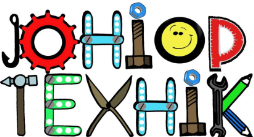 Всеукраїнський інтерактивний конкурс 
«МАН-Юніор  Дослідник– 2024»
Зображення в плоскому дзеркалі
Бірка Софія Миколаївна, учениця 10 класу Устинівського ліцею Устинівської селищної ради, секція «Екологічно безпечні технології та ресурсозбереження» Кіровоградської Малої академії наук учнівської молоді.
Керівник: Олійник Ольга Миколаївна, вчитель математики, інформатики Устинівського ліцею Устинівської селищної ради, керівник секції «Екологічно безпечні технології та ресурсозбереження» Кіровоградської Малої академії наук учнівської молоді.
Кіровоградська область
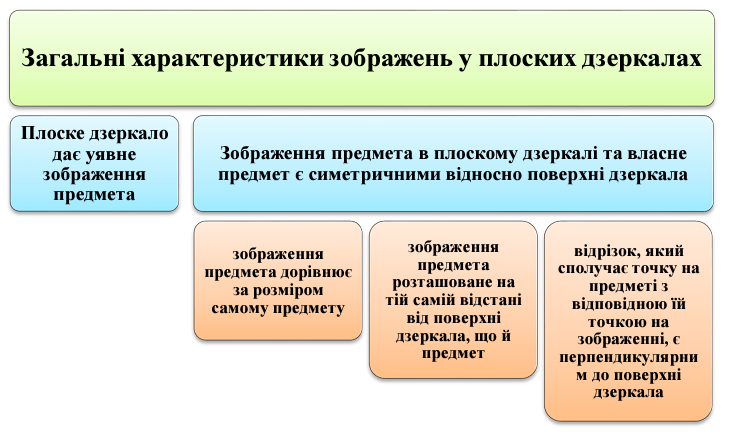 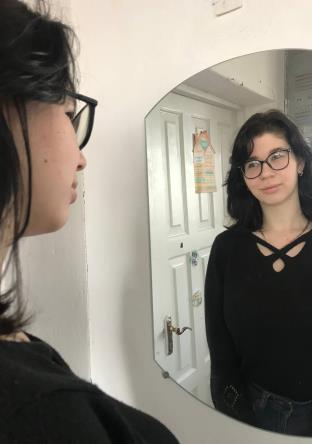 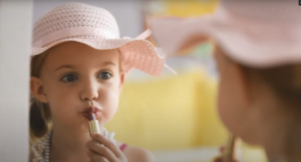 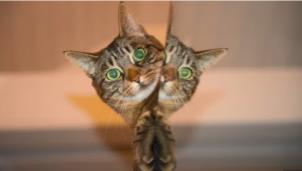 2
№1 Утворення зображення в плоскому дзеркалі
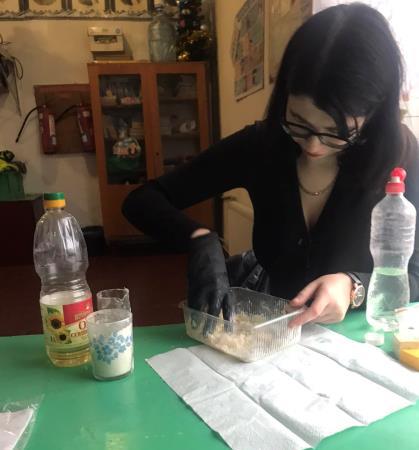 Підготуємо матеріали, необхідні для 
виготовлення невеликих об'ємних тіл:
1 склянка борошна, 1 склянка солі, 
1 ст.л олії ,100 г води, ємність для змішування,
пластикові формочки.
3
Змішуємо сухі інгредієнти та додаємо воду та олію.
Працюємо з солоним тістом, видавлюємо формочками тіла різної форми. Підсушуємо. Переходимо до експерименту
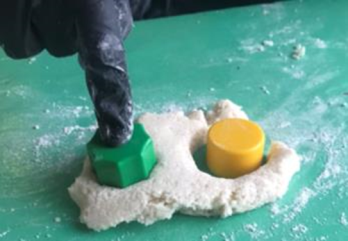 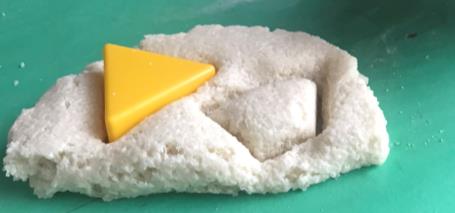 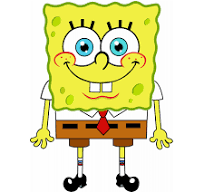 4
Зображення в дзеркалі
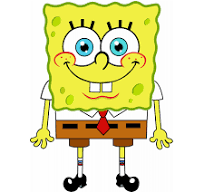 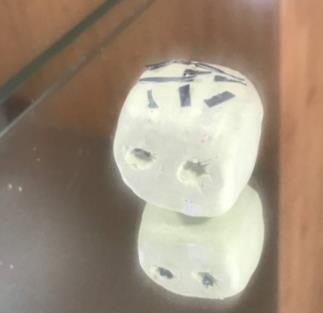 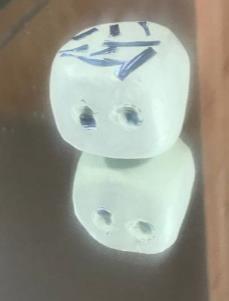 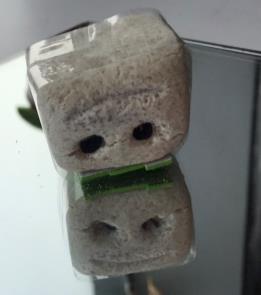 5
ВИСНОВКИ
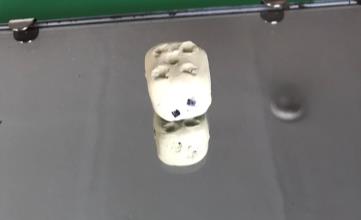 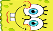 Завдяки здатності дзеркала відбивати світло в ньому можна спостерігати своє зображення та зображення предметів. 
Людське око бачить тіла завдяки тому, що кожна точка тіла світиться власним або відбитим світлом. Розбіжний пучок променів, що виходять з точки, попадає всередину ока і збирається на задній поверхні внутрішньої оболонки ока – сітківці, викликаючи подразнення, яке мозок людини сприймає як спостережувану точку певного кольору і яскравості.
6
№2 Дзеркальні літери
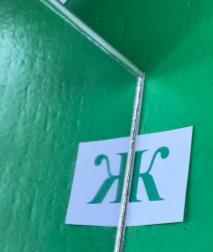 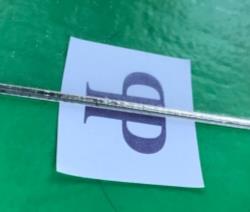 7
Дзеркальні слова в українській мові (паліндроми або слова перевертні)
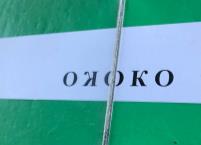 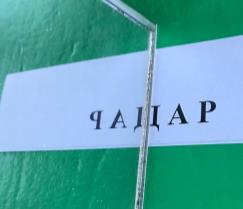 ОКО, ДІД, ПІП
АЛЛА, ПИЛИП
ЗАРАЗ, ТУТ, КОРОК, РАДАР, ШАЛАШ
ВИПИВ, ВИЛИВ, ВИМИВ
ДАЛІ БУДЕ ДУБ І ЛАД
Я НЕСУ ГУСЕНЯ
А МЕНЕ НЕМА
ДЕ ПОМИТИ МОПЕД
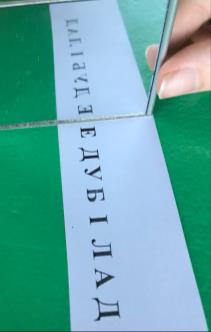 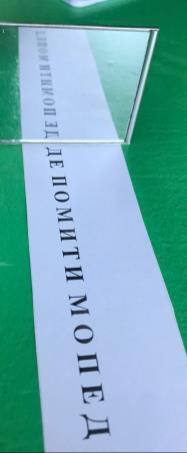 Слова, словосполучення, що однаково читаються в обох напрямках (зліва направо та справа наліво)
8
Вірш-паліндром:
«Козак з казок»
Козак з казок.
Уже лисі ліси… Лежу.
Уже ребра татар бережу.
Умру. Суму сум — у сурму,
А мене нема…
(Олег Будзей. Зі збірки «З архіву душі», 1999)
Джерело: https://dovidka.biz.ua/slova-yaki-chitayutsya-odnakovo-zliva-napravo
9
Картина Мадонна з немовлям, Анною та Іоанном,  Леонардо да Вінчі
Деякі картини Леонардо да Вінчі писав з допомогою дзеркал. Художник, користуючись дзеркалами, зашифрував у своїх роботах зображення старозавітного Яхве та інші сакральні образи. Наприклад, хлопчик Іоанн Хреститель на відомому етюді з Марією, святою Анною і немовлям бачить не Ісуса, а обличчя з Бога. Також ми бачимо не природнє розташування Хрестителя відносно Анни і погляд направлений в порожнечу. Не тільки Леонардо, але і Мікеланджело, Рафаель та інші художники, зокрема, східні, користувалися дзеркалами для заховання таємних сенсів.
Джерело: https://www.unian.ua/culture/82110-na-kartinah-da-vinchi-rozgledili-oblichchya-boga-foto.html
10
Таємне послання, яке можна прочитати тільки за допомогою дзеркала
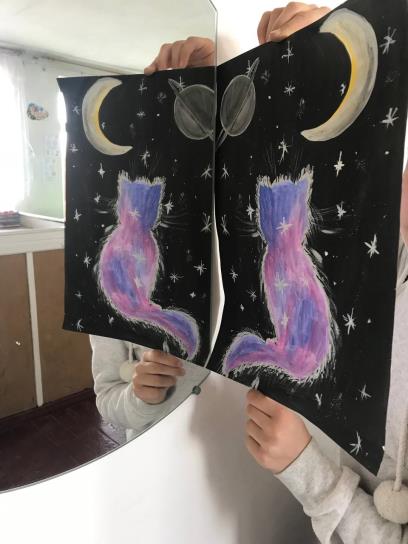 11
Картина і дзеркало: межа і можливості її перетину
Дзеркальна картина
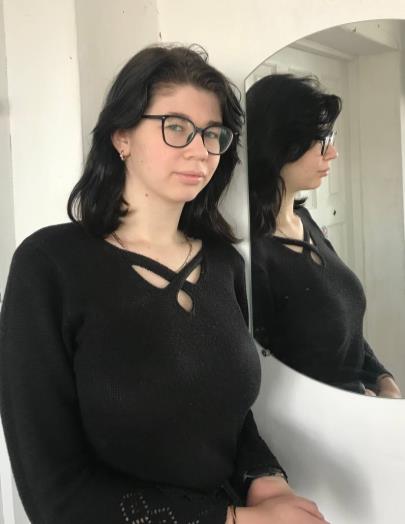 12
ВИСНОВКИ
Людина бачить завдяки світлу. 
Зображення утворюється лише завдяки спільній дії плоского дзеркала та ока. 
Світ за дзеркалом відмінний від реального. Щоб прочитати там текст, потрібно починати справа наліво, а стрілки годинника йдуть у зворотний бік. 
Зображення предмета у плоскому дзеркалі: уявне; пряме; розміри зображення й предмета - однакові; відстань від дзеркала до предмета дорівнює уявній відстані від дзеркала до зображення, що за ним; правий бік предмета здається лівим, і навпаки. 
Зображення – це не істина, а якесь її відображення, це ілюзія. Ми одночасно можемо бачити істину і ілюзію. 
Люди приписували дзеркалу багато магічних властивостей і навіть побоювалися його. 
Застосовують явище відбивання світла від дзеркальних поверхонь для створення дзеркальних картин; написання віршів - паліндромів; для ігор з дітьми під час повітряної тривоги. 
Художники, дизайнери та архітектори намагаються робити дзеркально симетричними візерунки й будинки.
13
Список використаної літератури
1. Відображення в плоскому дзеркалі
https://yrok.pp.ua/serednya-osvta/9437-vdobrazhennya-dzerkala-v-dzerkal-vdobrazhennya-v-ploskomu-dzerkal-vdbittya-promenya-vd-dzerkala.html
2. Паліндром https://uk.wikipedia.org/wiki/%D0%9F%D0%B0%D0%BB%D1%96%D0%BD%D0%B4%D1%80%D0%BE%D0%BC
3. ПРО МОВУ: Дзеркальні слова в українській мові https://www.youtube.com/watch?v=-s7TZEZy3oY&ab_channel=%D0%A2%D0%B5%D0%BB%D0%B5%D0%BA%D0%B0%D0%BD%D0%B0%D0%BBD1
4. На картинах да Вінчі розгледіли ”Обличчя Бога”
 https://www.unian.ua/culture/82110-na-kartinah-da-vinchi-rozgledili-oblichchya-boga-foto.html
14